Hobart Showground Redevelopment
Stakeholder Consultations 2012
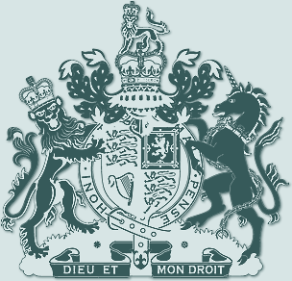 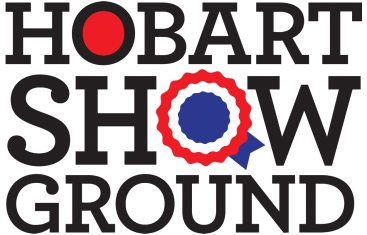 www.hobartshowground.com.AU
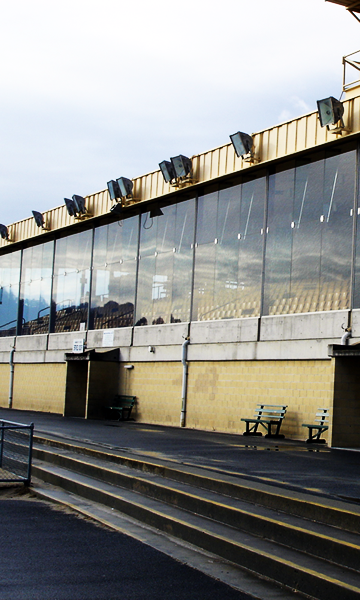 Our Background
The Past
The Royal Agricultural Society purchased the showground site in 1904.
Various developments have occurred on the site since.
Major pavilions – now occupied by Topform & Market.
Main Grandstand and Arena complex have become redundant after Racing occupancy.
Show pavilions – adhoc, with no master plan overseeing their development.
The Present
Today we have a site that still suffers the occupancy of Racing and the impost of aged buildings and infrastructure that must be tackled to ensure the future viability of the Society, the Showground and the Royal Hobart Show.
Main Grandstand
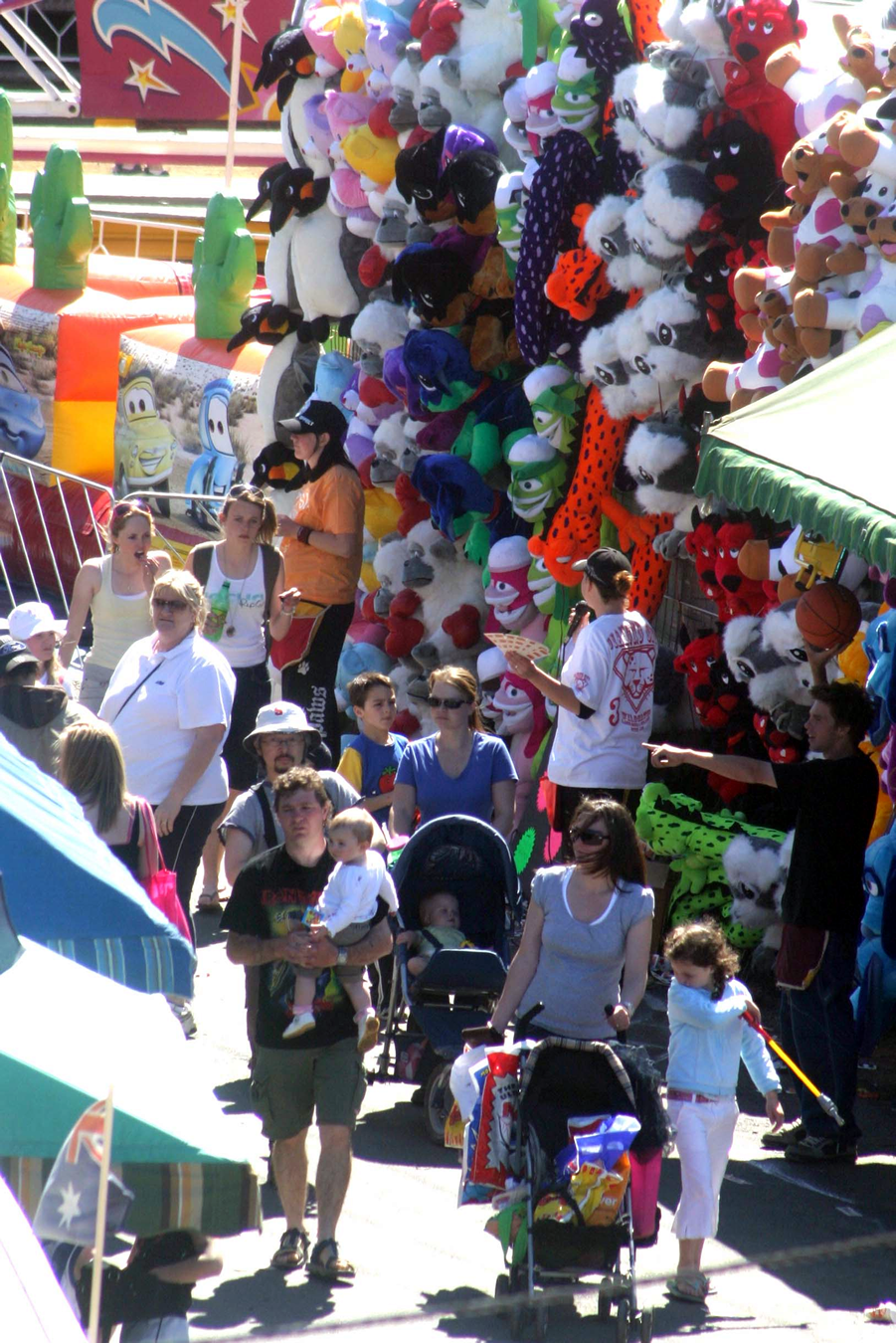 Our Assets
The Hobart Showground is
Strategically located in Hobart
A large piece of relatively undeveloped land
Reasonably level ground
Has freehold ownership by the Royal Agricultural Society
A multipurpose site capable of hosting a wide variety of events
Incredible amount of interest in what we do
The Public
Local Council
Government
Developers
Hobart Show
Sideshow Alley
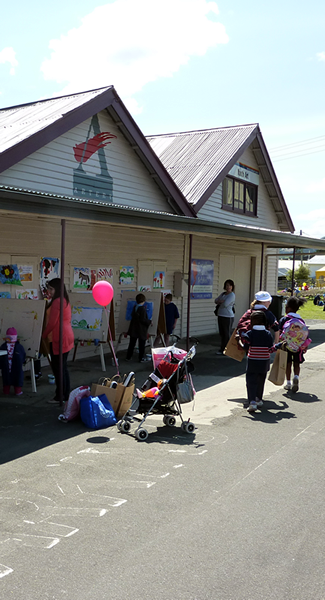 Redevelopment
The answer to the future?
Discussion on the future direction of the Showground has raged unceasingly for many years.

Cost implications of maintaining a privately owned and funded place of public assembly will drive the Society into bankruptcy without a change in direction.
The Society is asset rich but cash flow poor
The Royal Hobart Show currently takes place onsite
Our challenge is to employ our assets; the ground, buildings, people, income better for the future
Whatever Building this is
Redevelopment – Decision Structure
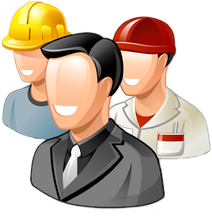 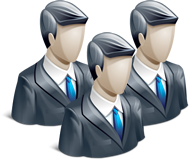 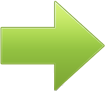 RAST Board
Appoints the Redevelopment Committee
Redevelopment Committee 
Works with architects and receives input from Staff and other parties
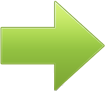 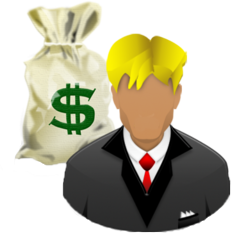 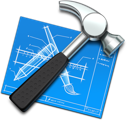 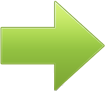 Concept Plan
Plans are originated considering RHS needs, third party usage, revenue potential
Redevelopment Committee is guided by Board
Decisions are understood and supported by stakeholders
Redevelopment BPSM Draft Concept Plan
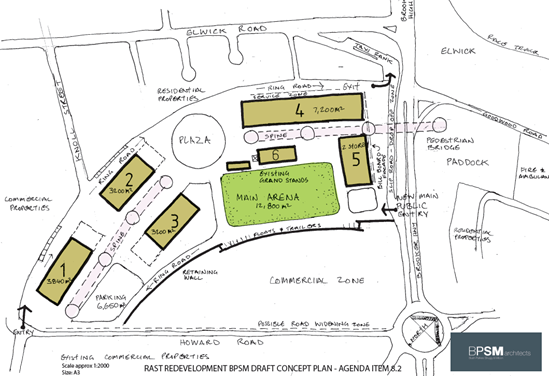 Royal Hobart Show Usage
Overview
3 Levels
Ring Road, parking and access/exit
Open AreasArena, Plaza, green areas
Retain  2 buildings
5 new buildings
Plaza
Carnival Space

Central Spine
Services and shelter 

Hatched Areas
Indicate outdoor areas which are undercover

Brooker Overpass
Public drop off via Brooker frontage
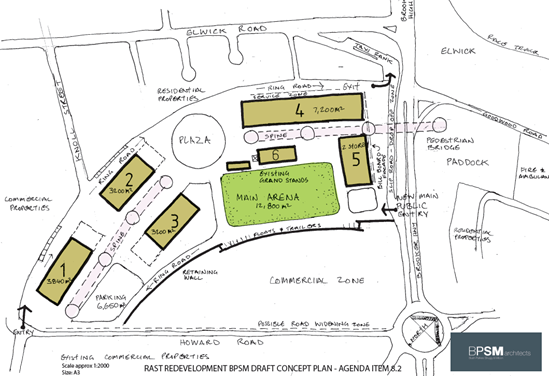 Royal Hobart Show Usage
Building 1
Showcase & SB(Carnival adjacent)

Building 2
Animal Nursery

Building 3
Arts & Crafts (Woodchopping adjacent)

Building 4
Main Livestock(Access to arena)

Building 5
Admin (upper level)
Companion Animals(lower level)

Building 6
Grandstand

Building 7
Old Grandstand
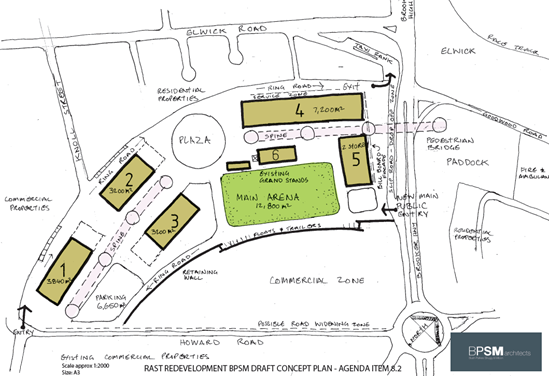 Non-Show usage350 days per year
Building 1
Market Precinct

Building 2
Companion Animal Shows

Building 3
Exhibition Building

Building 4
IndoorRecreation 
Retail Space

Building 5
Admin upper level, tenancies

Building 6
Grandstand

Building 7
Old Grandstand
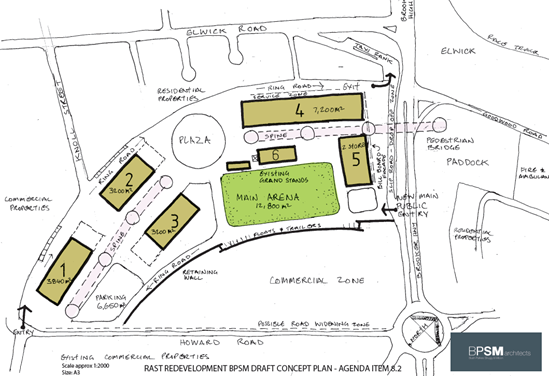 Brooker Highway
Public drop off via Brooker frontage
Plaza
Motor Homes
The Commercial Zone
Advantages
Designated area fronting Howard Road and Brooker Highway
Separate access/exit from that area 
Bulky Goods usage
3 potential commercial operators in the area
Leasehold Developments by third parties on 25 year leases
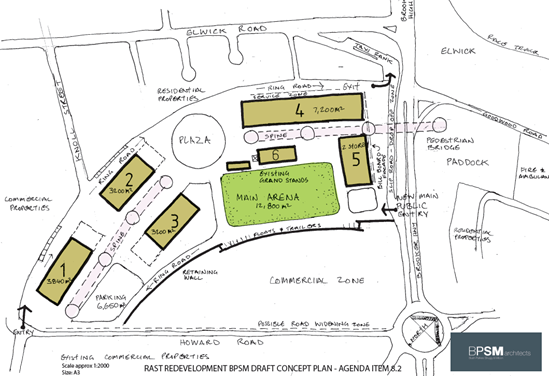